TOÁN 1
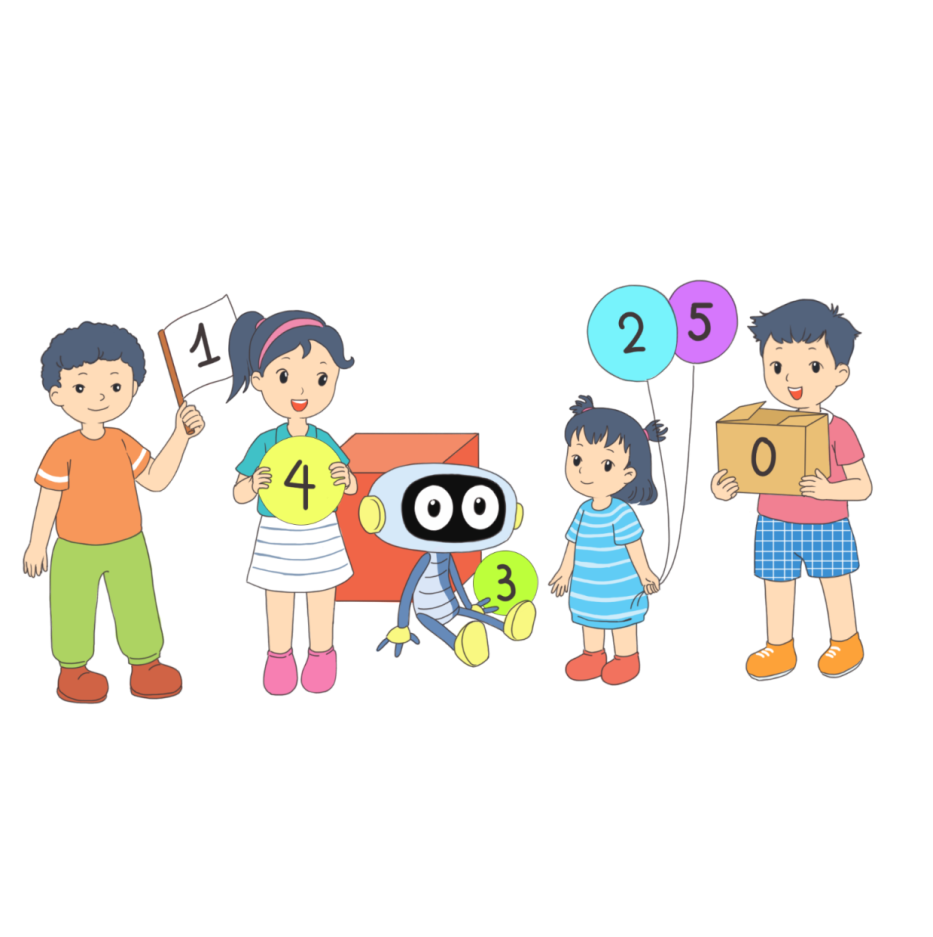 Khởi động
NÀO MÌNH CÙNG LÊN XE BUÝT
1
2
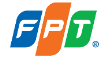 4
5
3
Nêu các số em đã được học 
ở bài học trước.
1
0, 1, 2, 3, 4, 5.
[Speaker Notes: GV giáo dục thêm: Trồng cây và hoa trong vườn nhà sẽ làm vườn – nhà đẹp hơn, góp phần bảo vệ MT.]
1
2
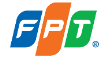 4
5
3
3
1
2
?
4
5
2
2
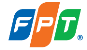 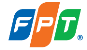 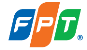 4
5
3
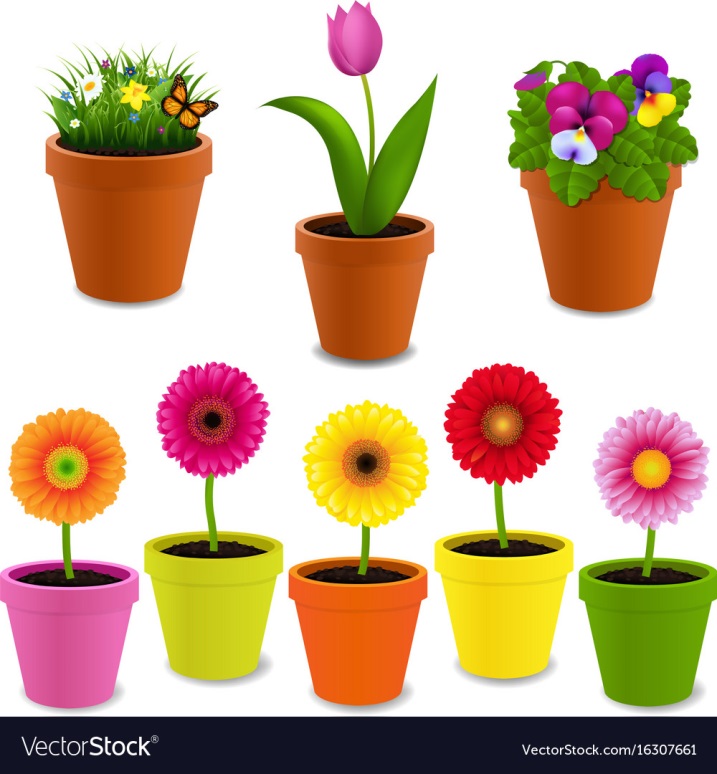 5
?
3
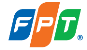 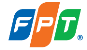 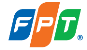 4
5
3
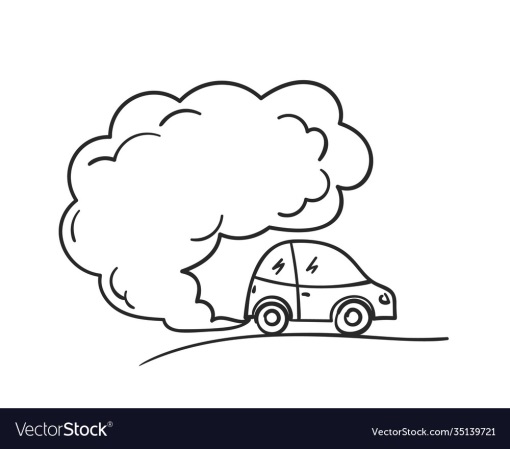 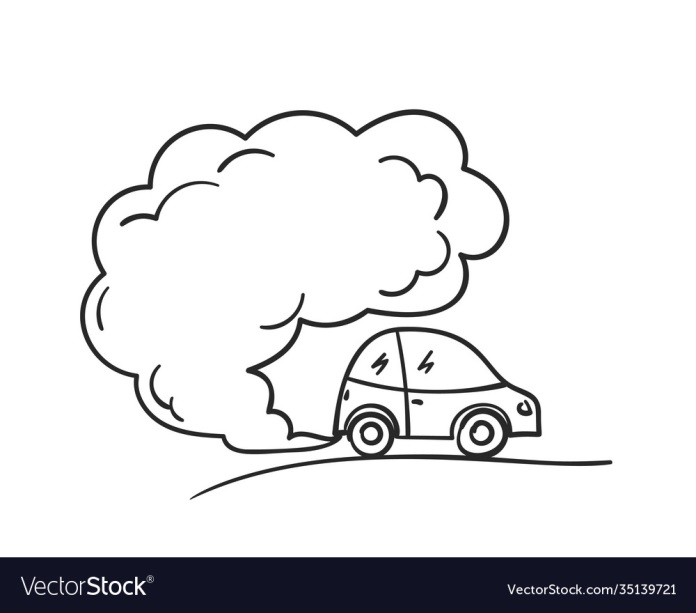 ?
2
4
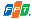 [Speaker Notes: GV giáo dục thêm BVMT]
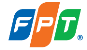 4
5
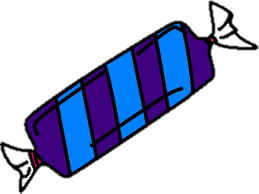 5
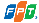 Bài 1
CÁC SỐ 0, 1, 2, 3, 4, 5
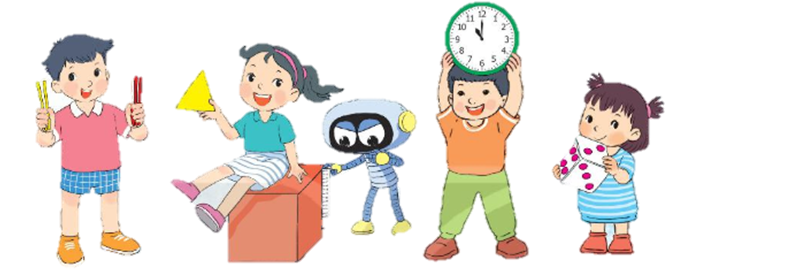 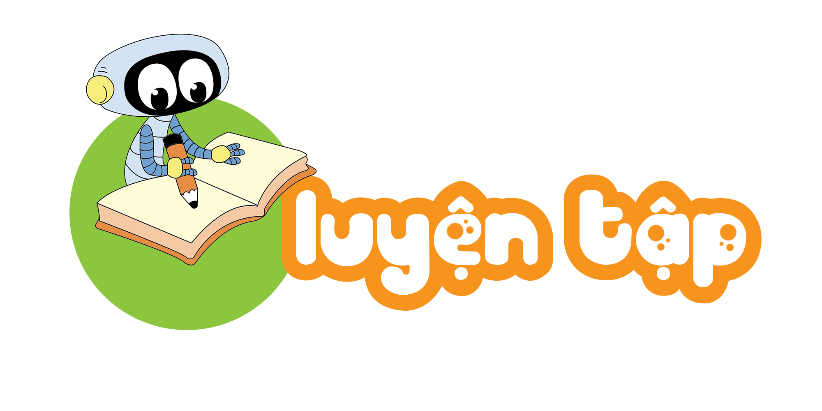 Sách Toán_trang 12
1
Chọn số thích hợp với số con vật.
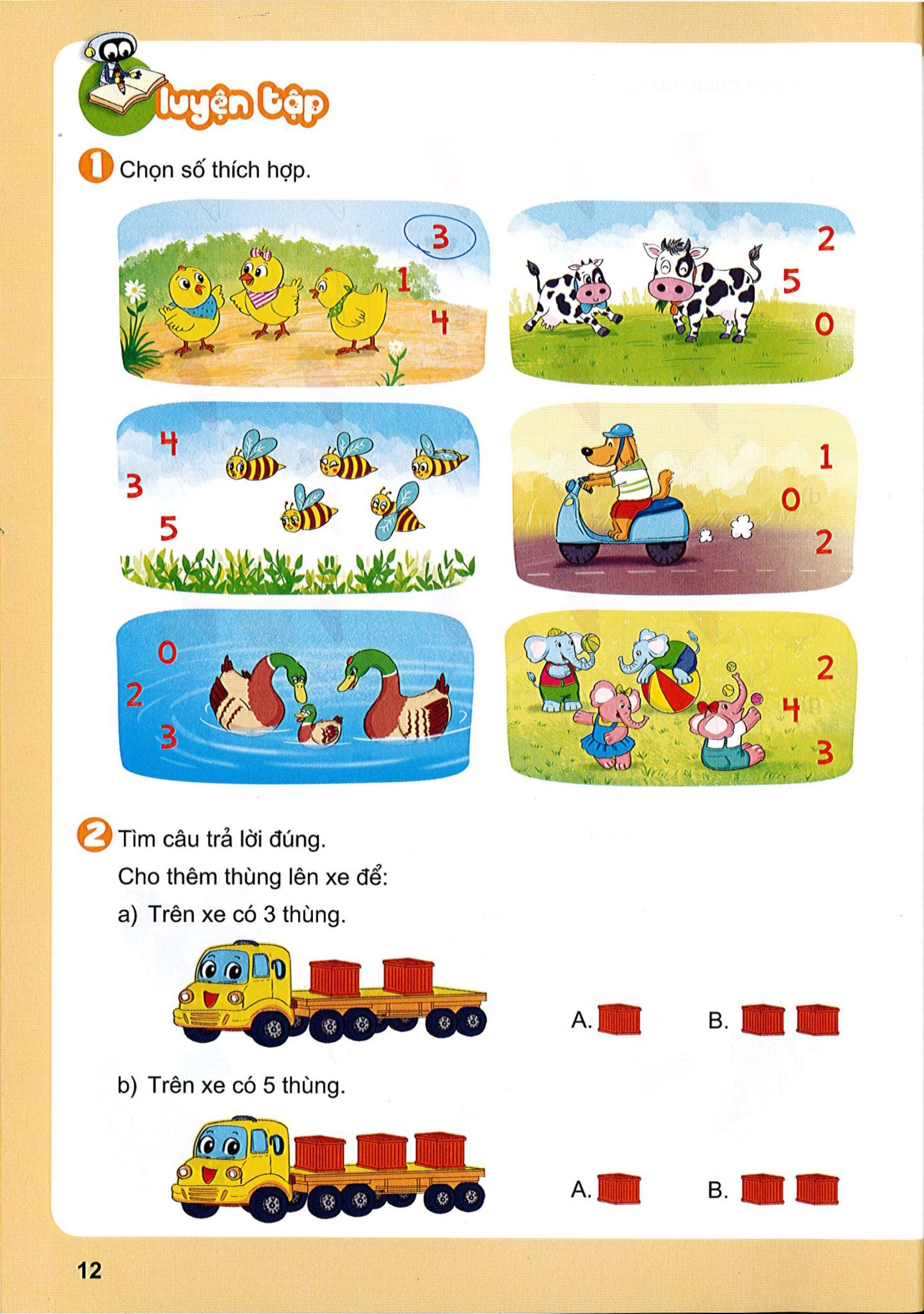 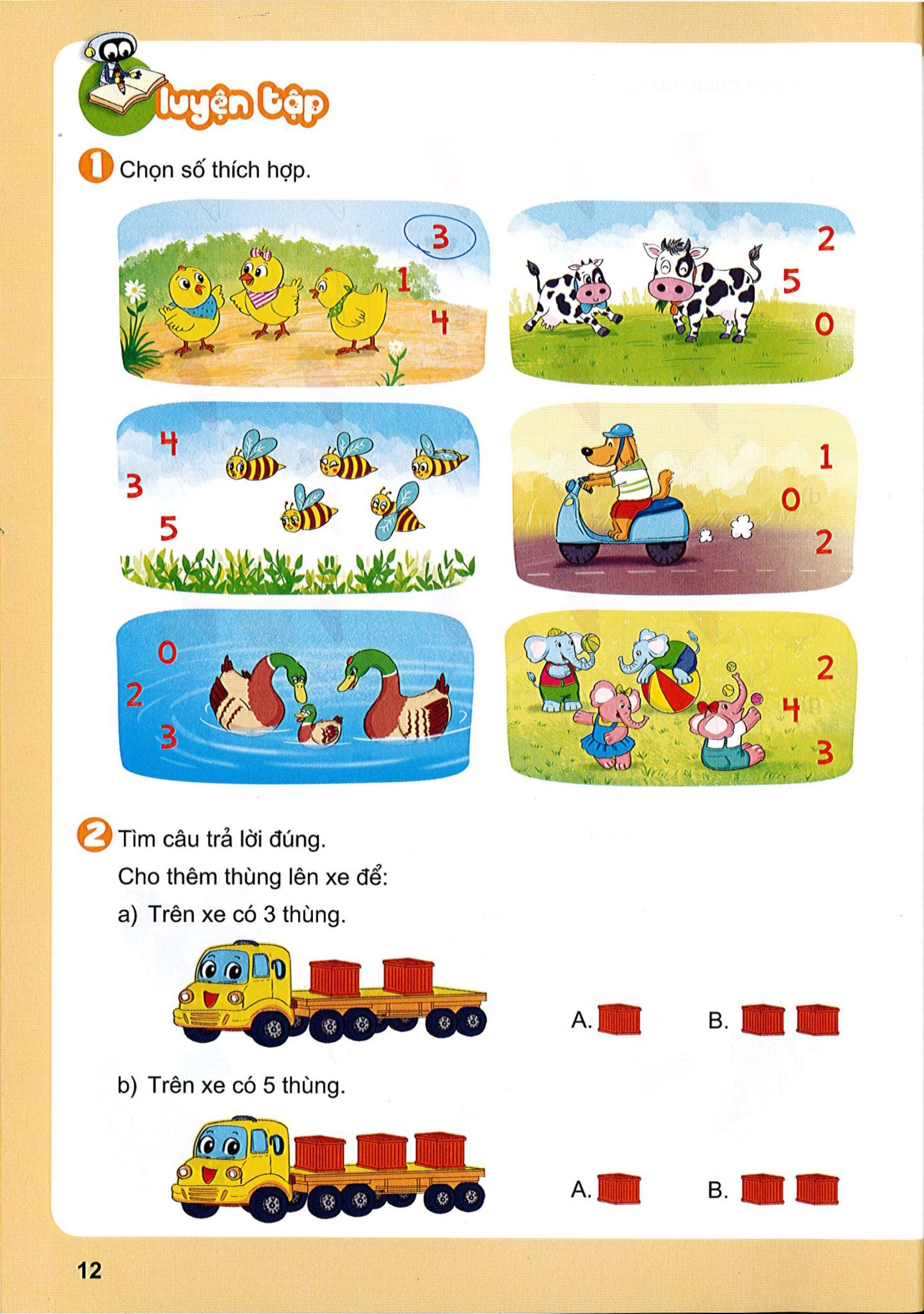 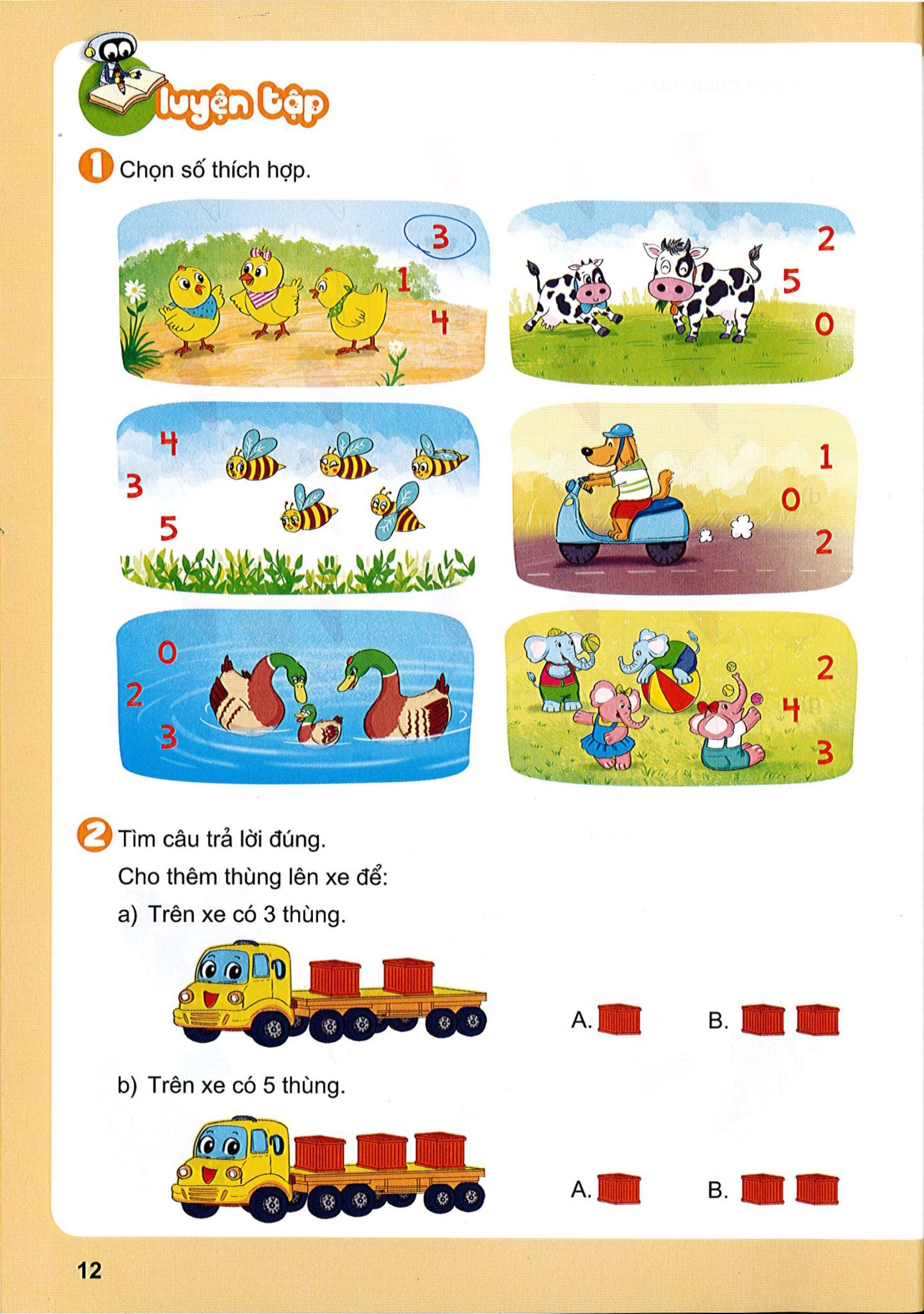 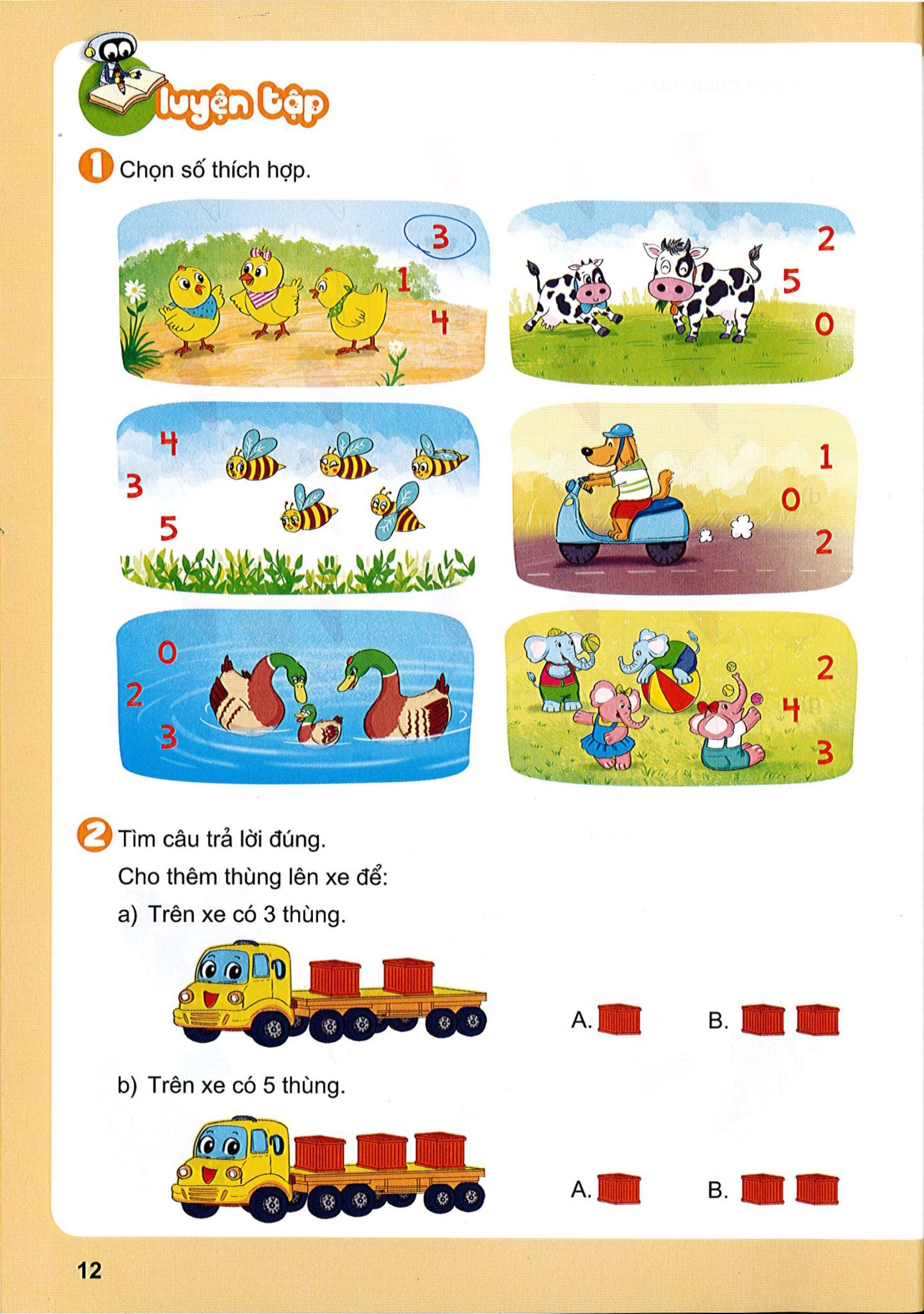 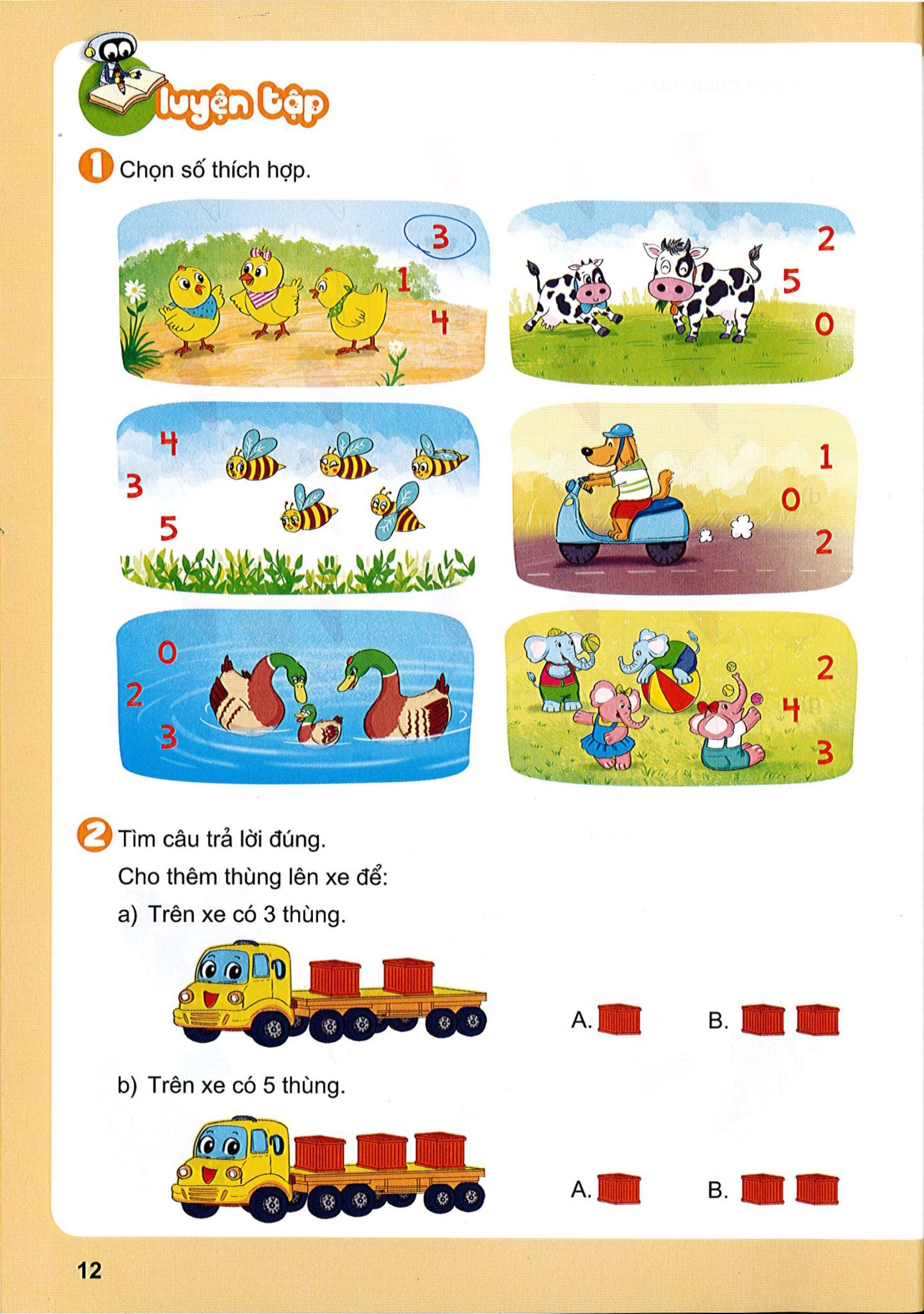 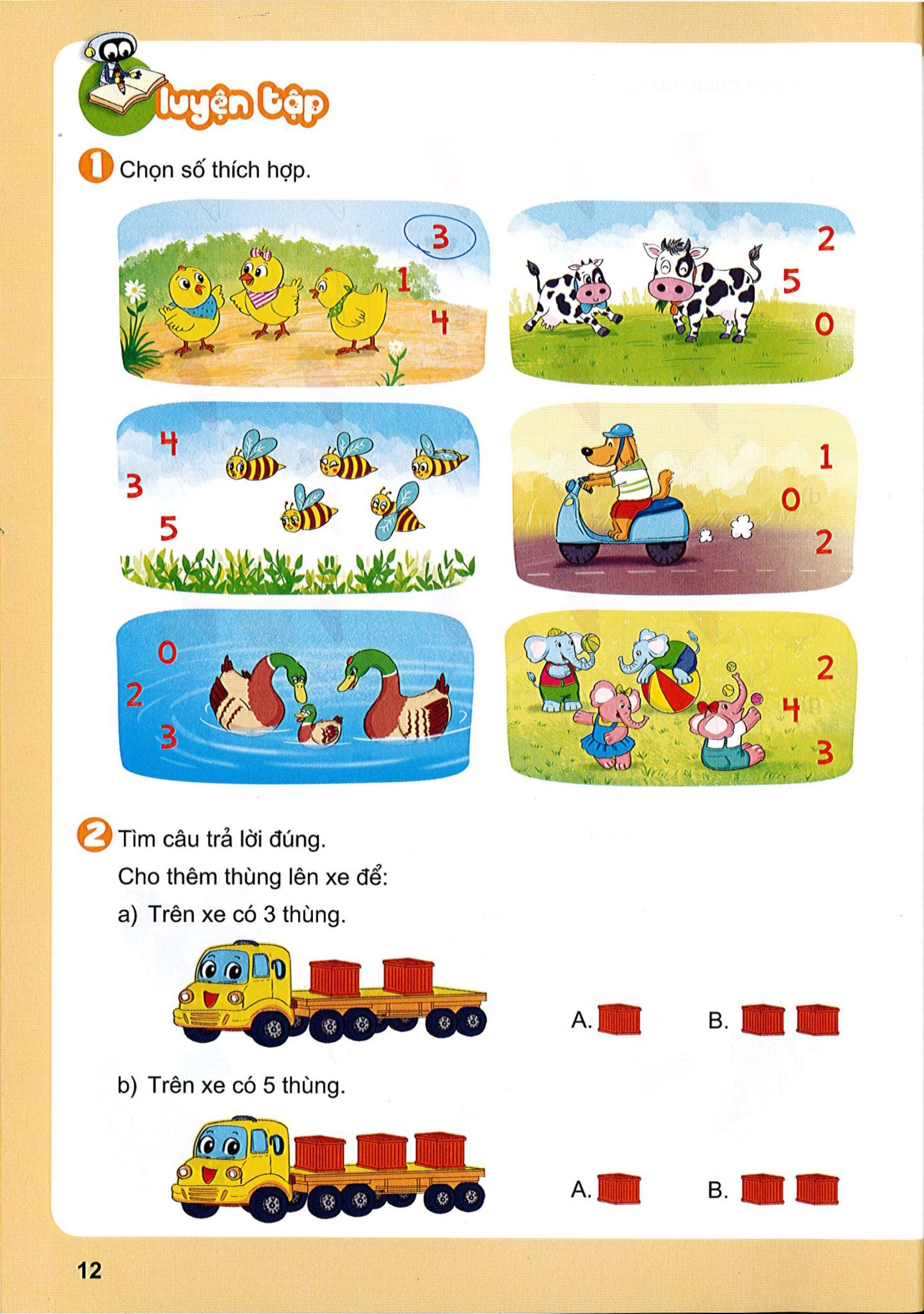 2
Chọn câu trả lời đúng.
Cho thêm thùng lên xe để:
a) Trên xe có 3 thùng.
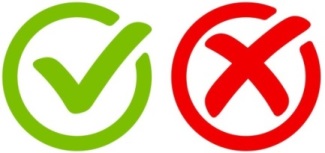 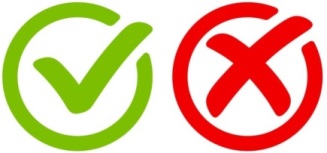 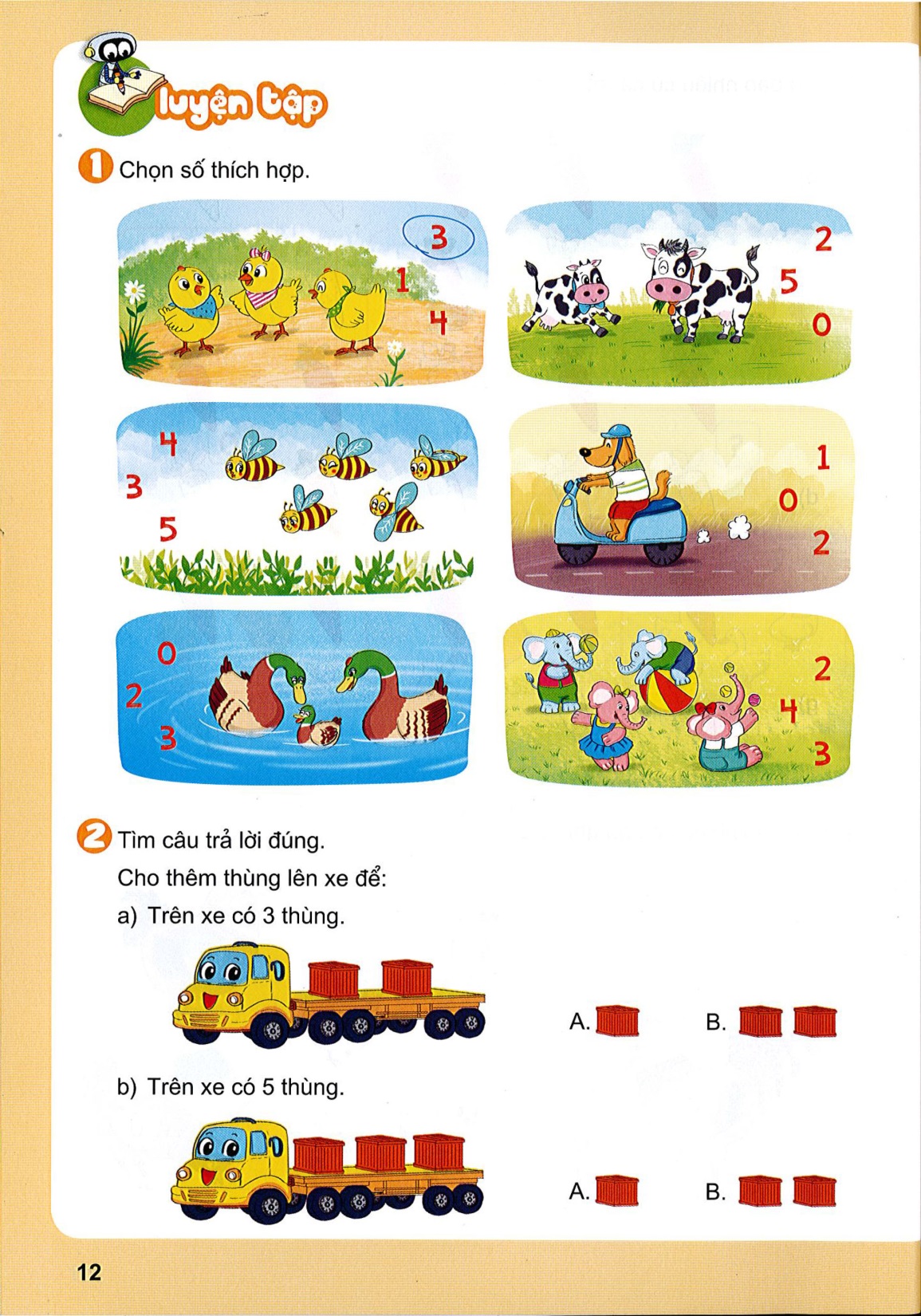 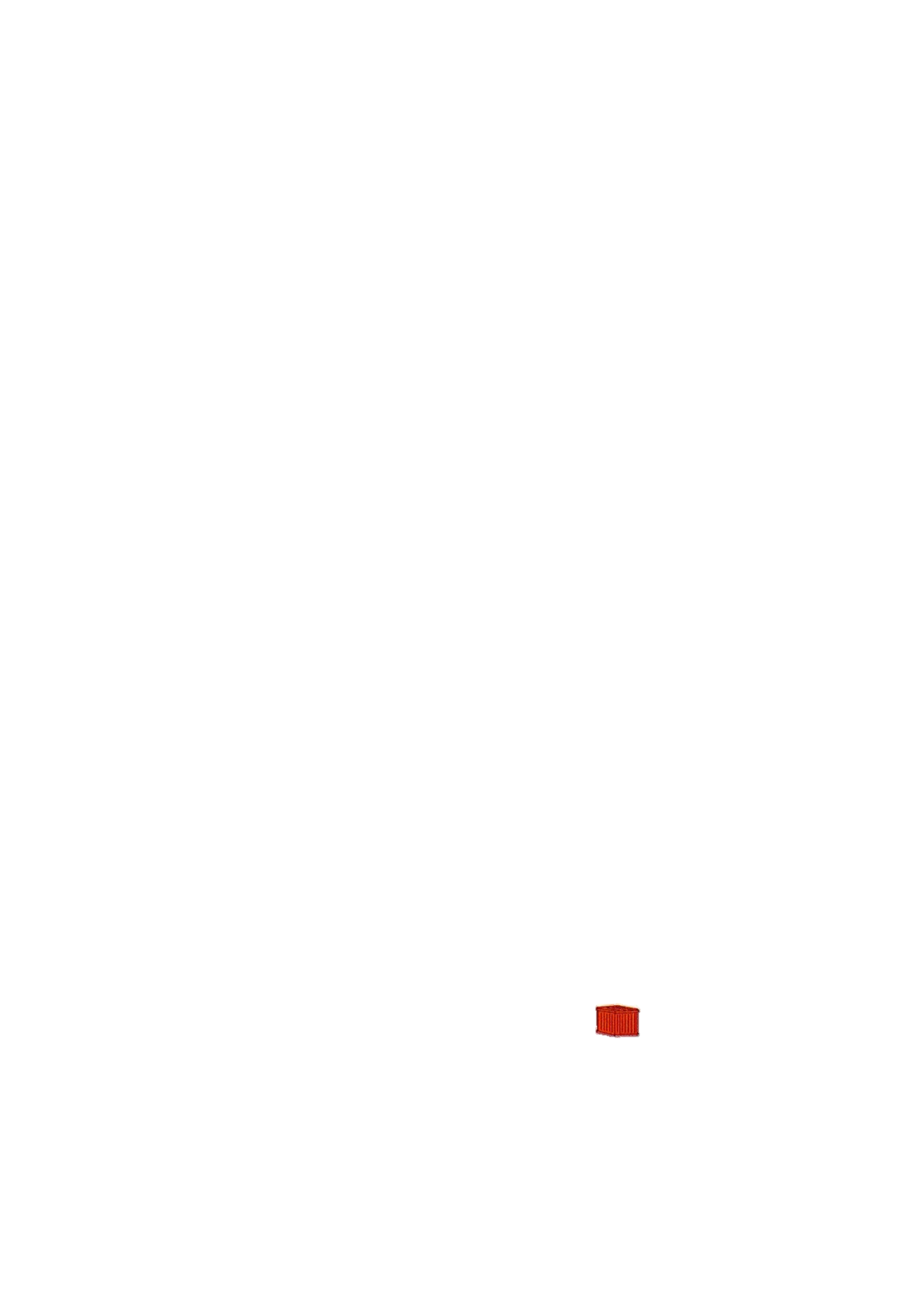 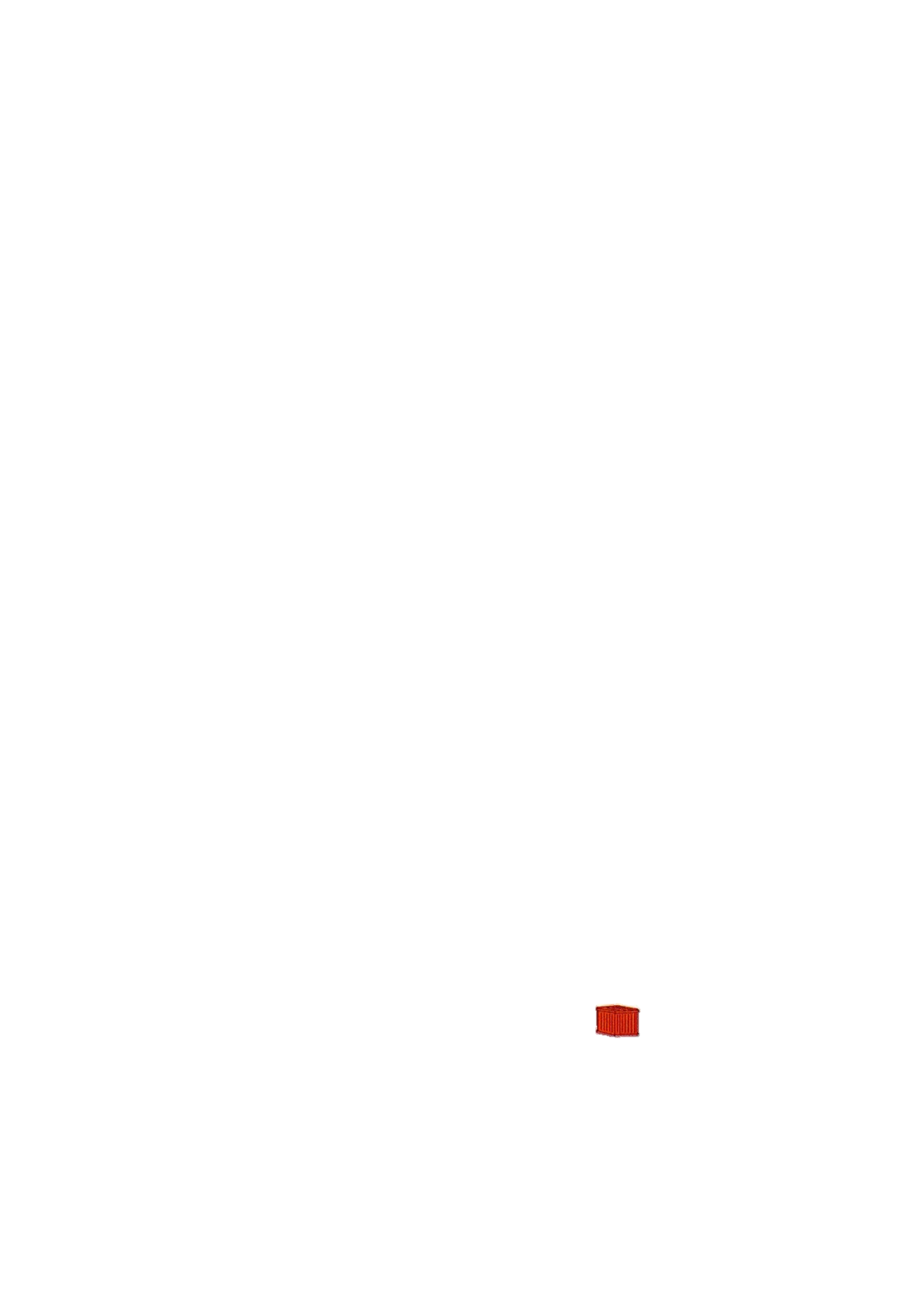 A.
B.
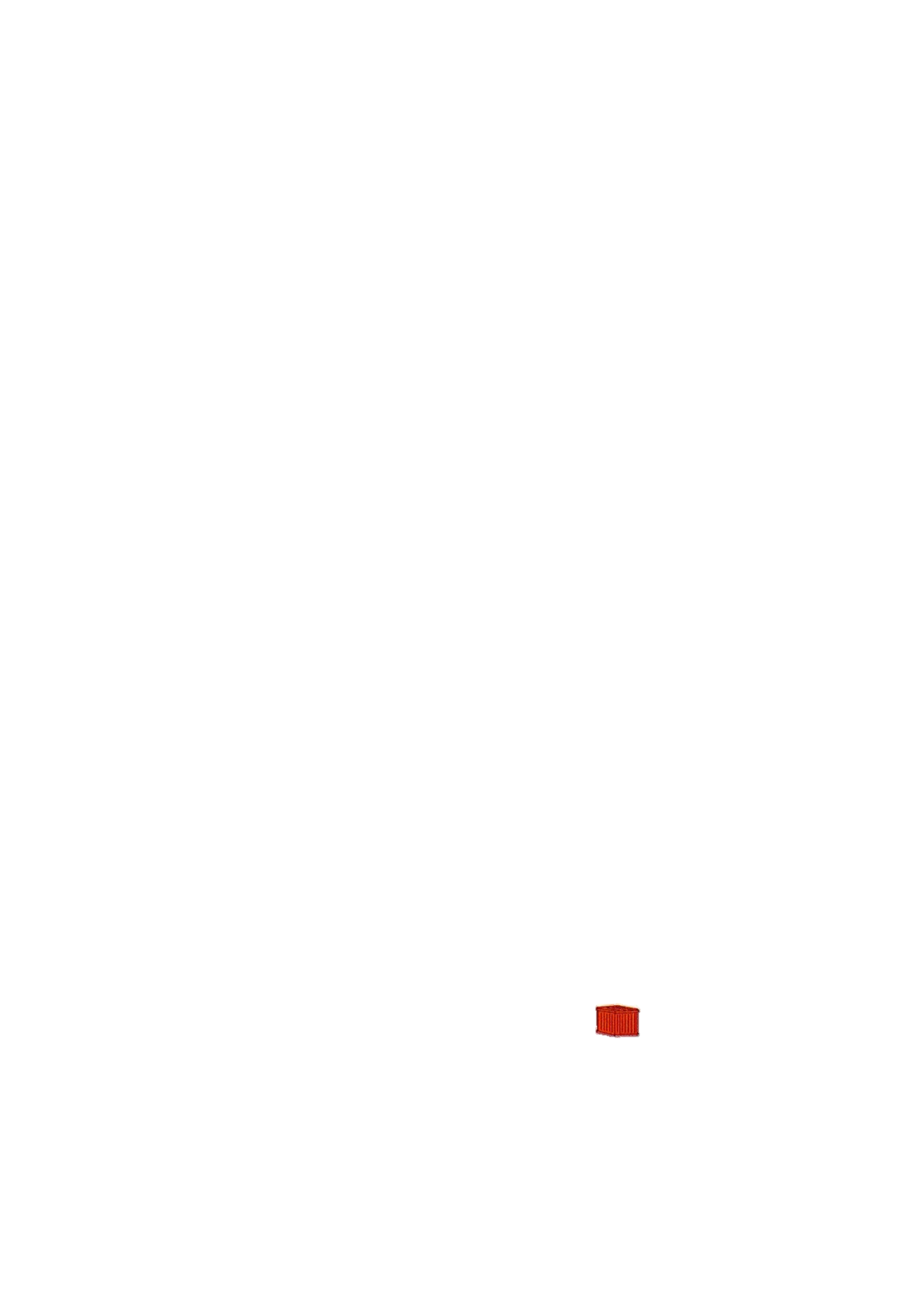 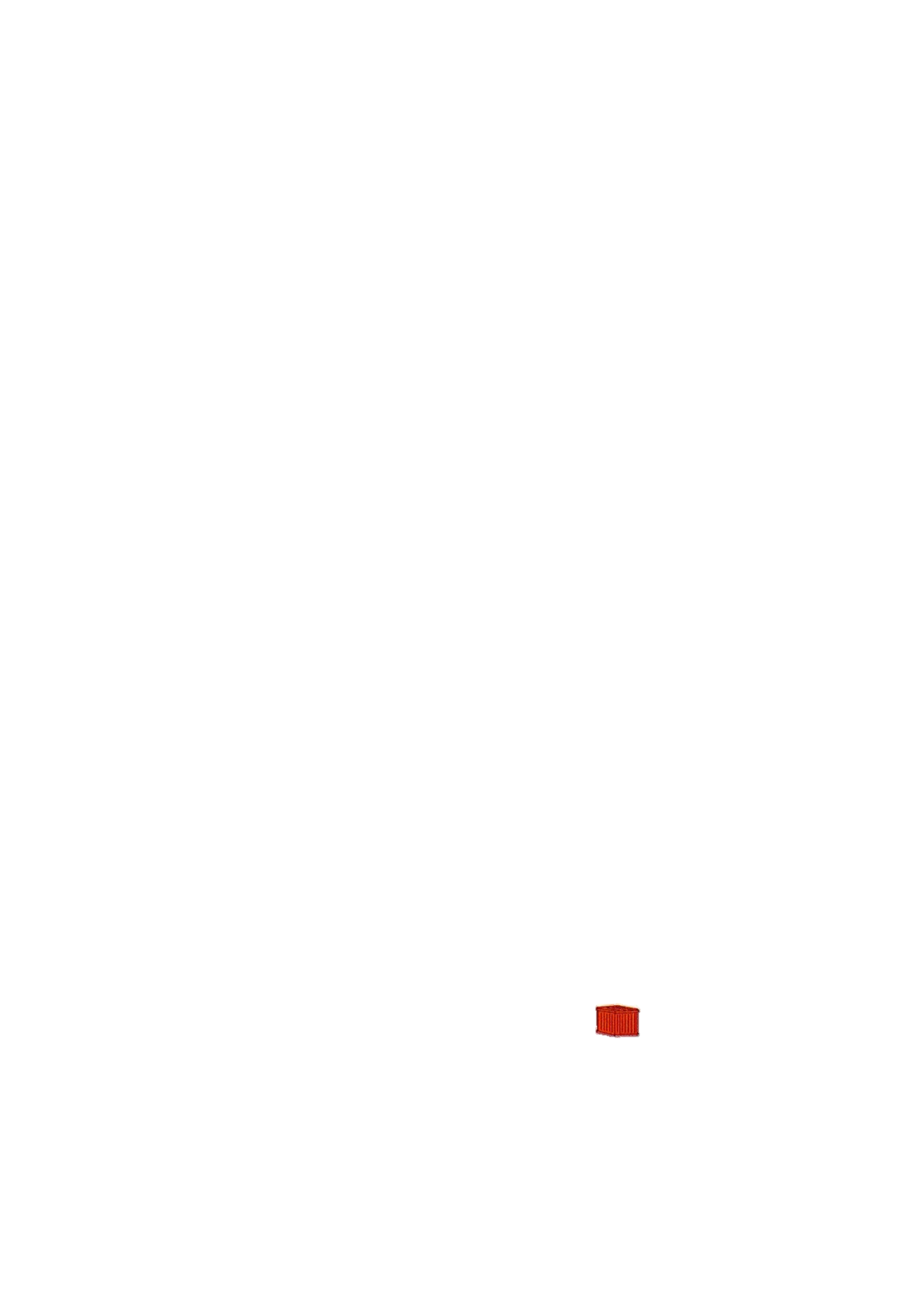 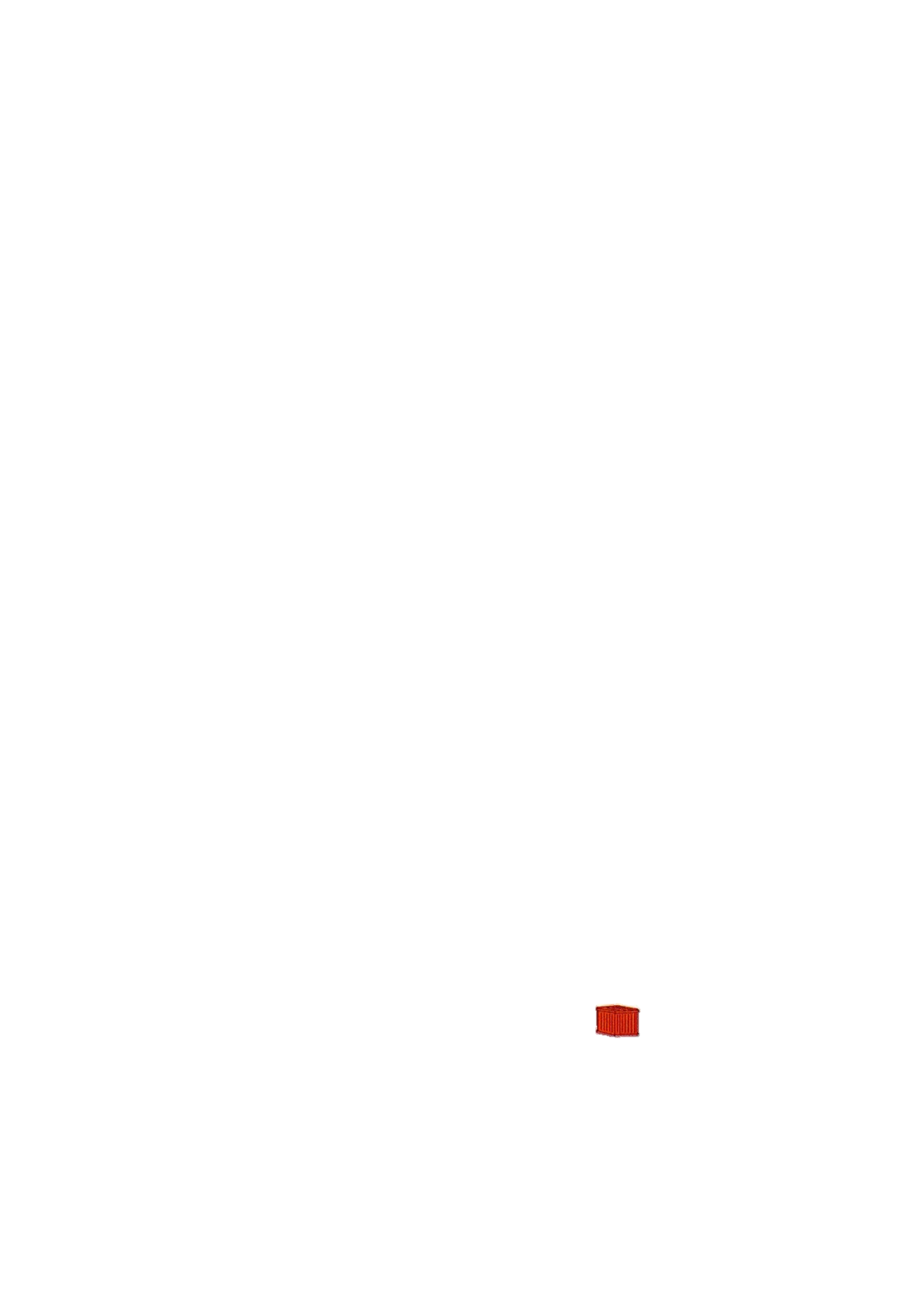 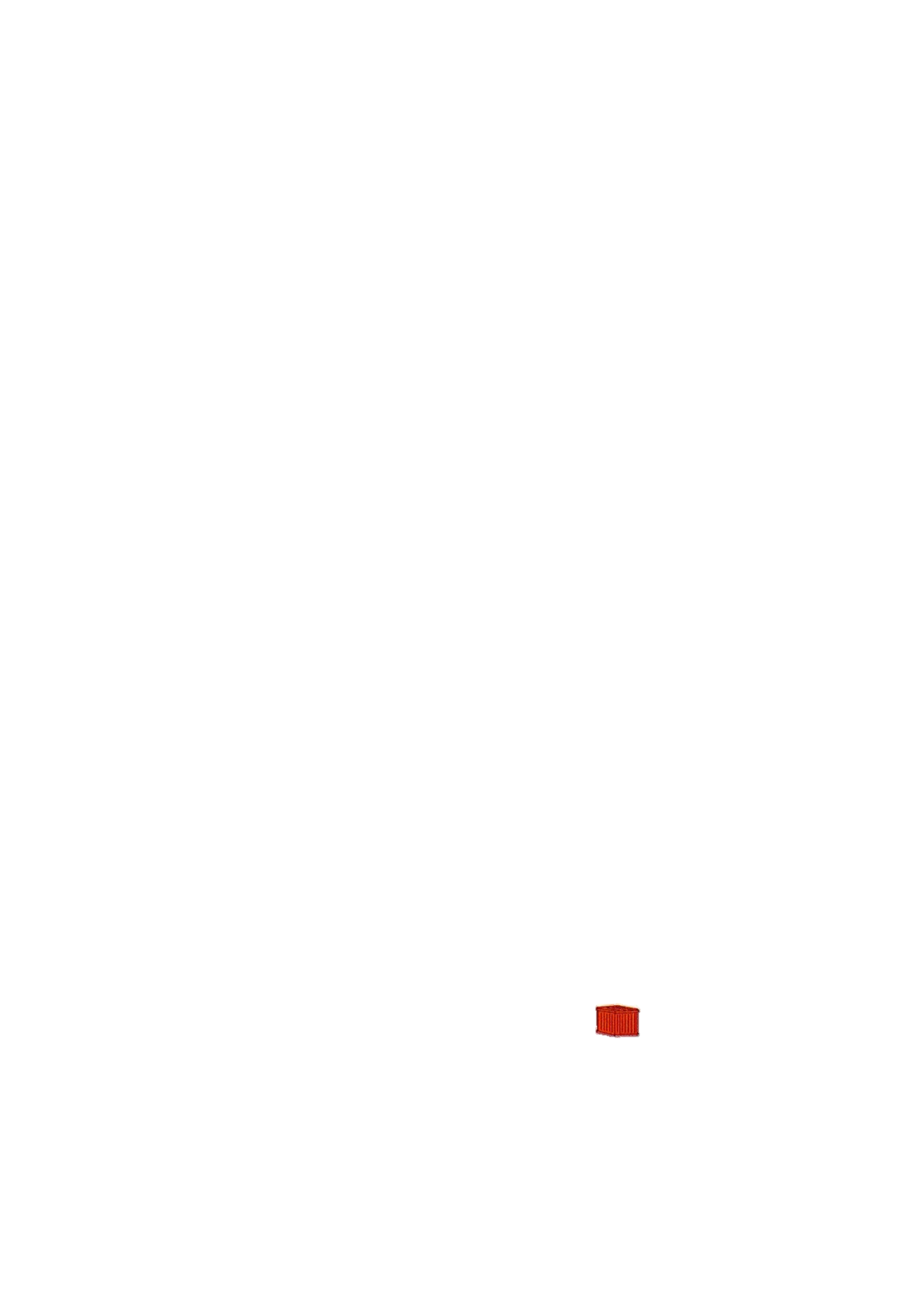 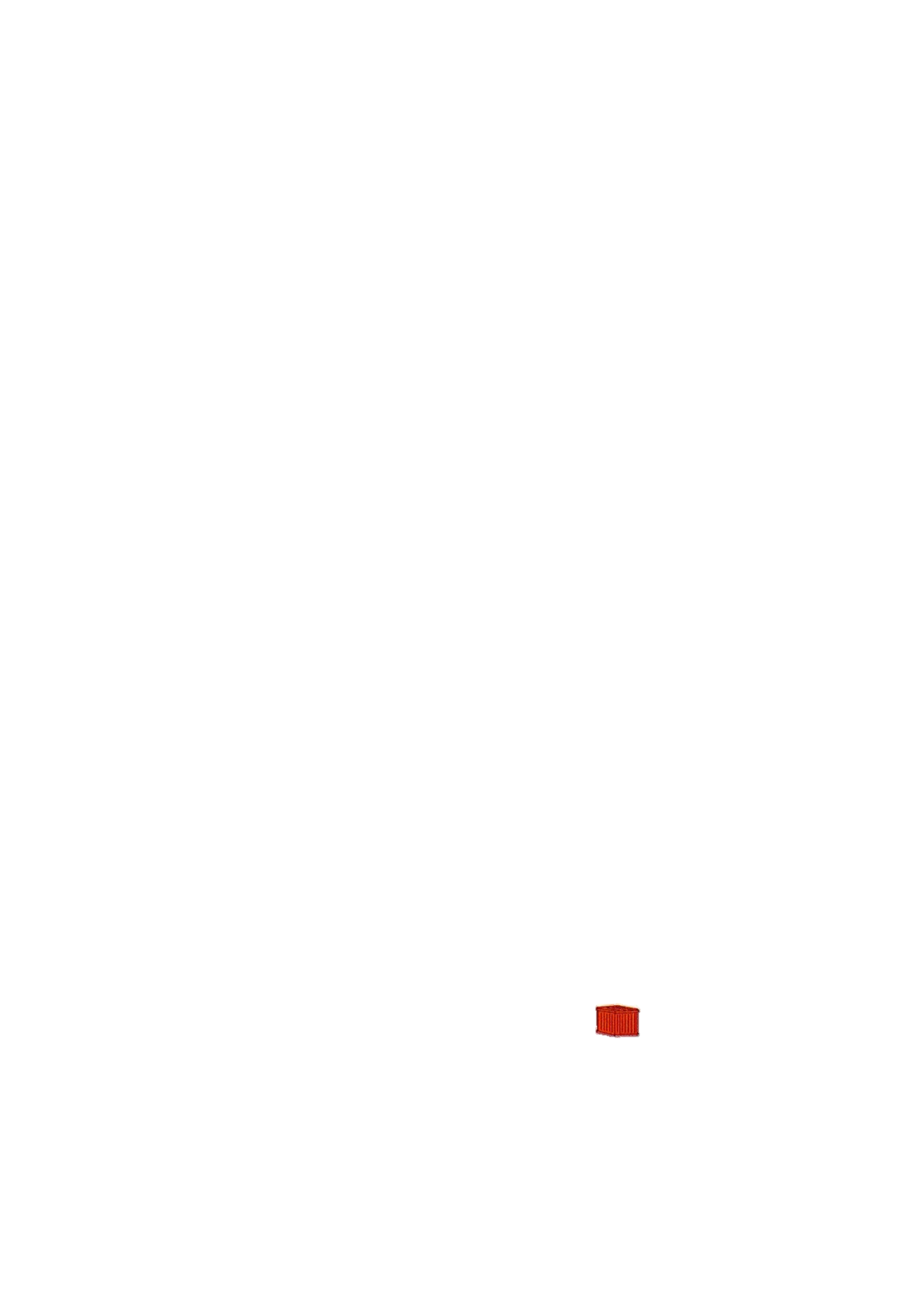 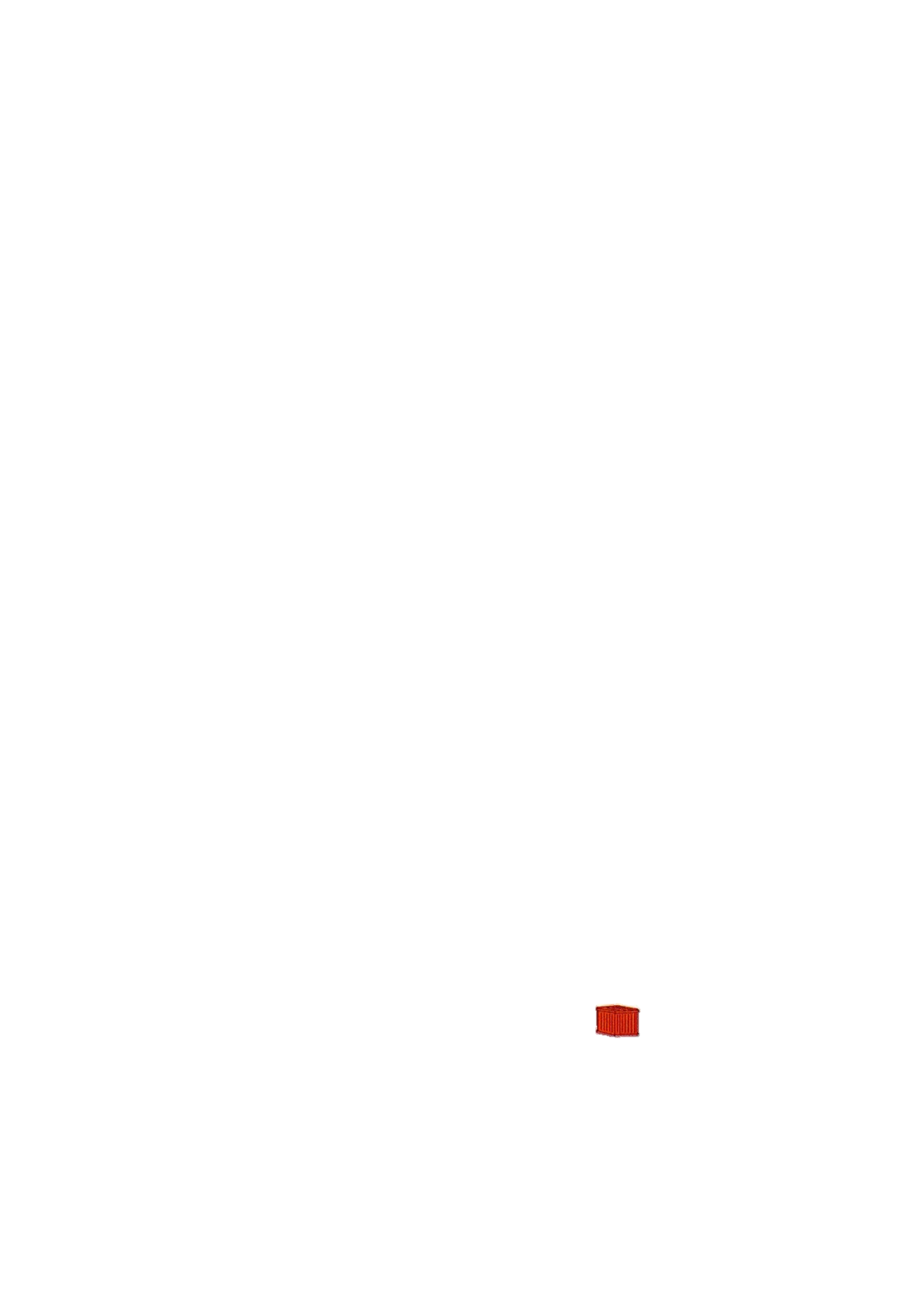 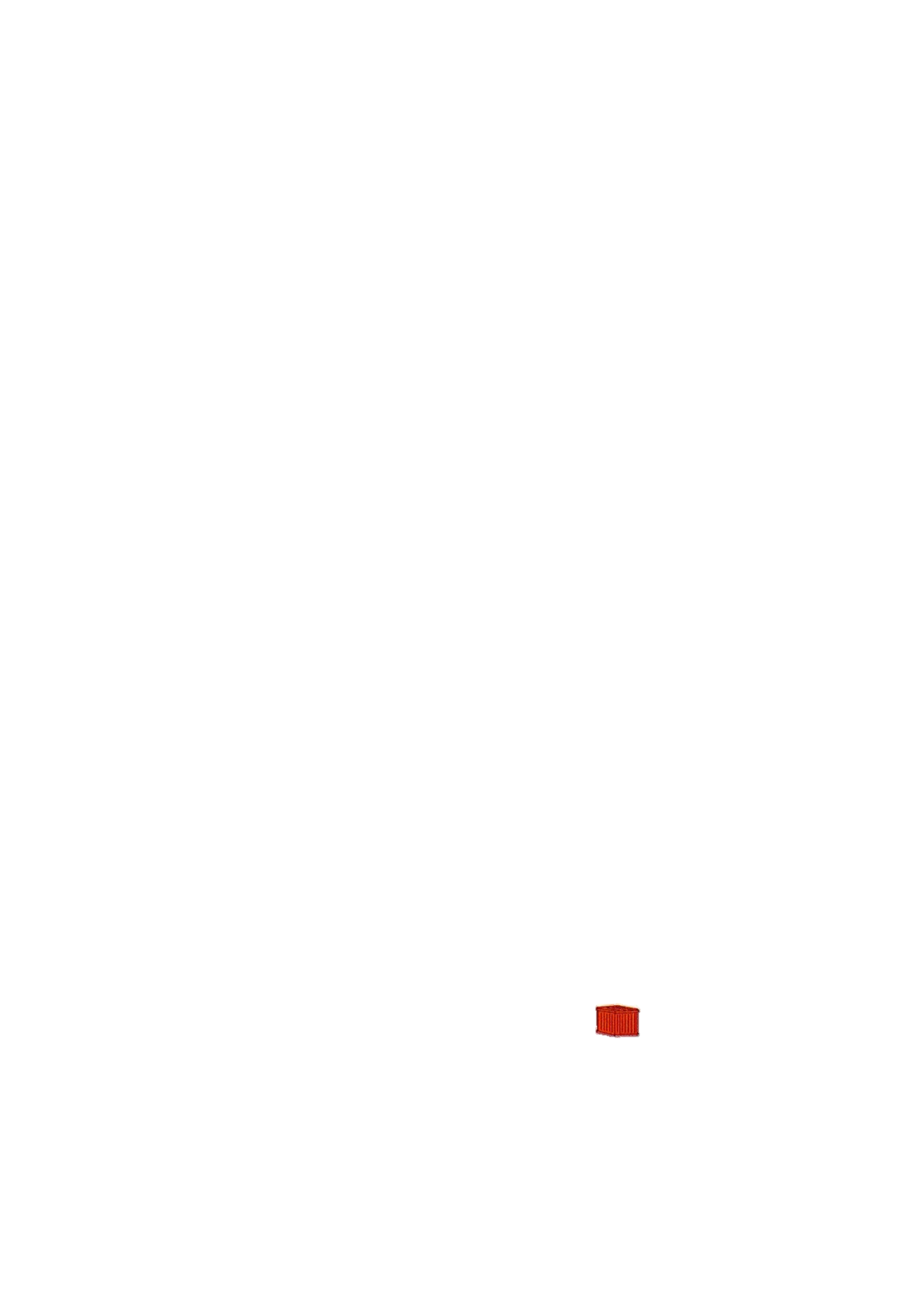 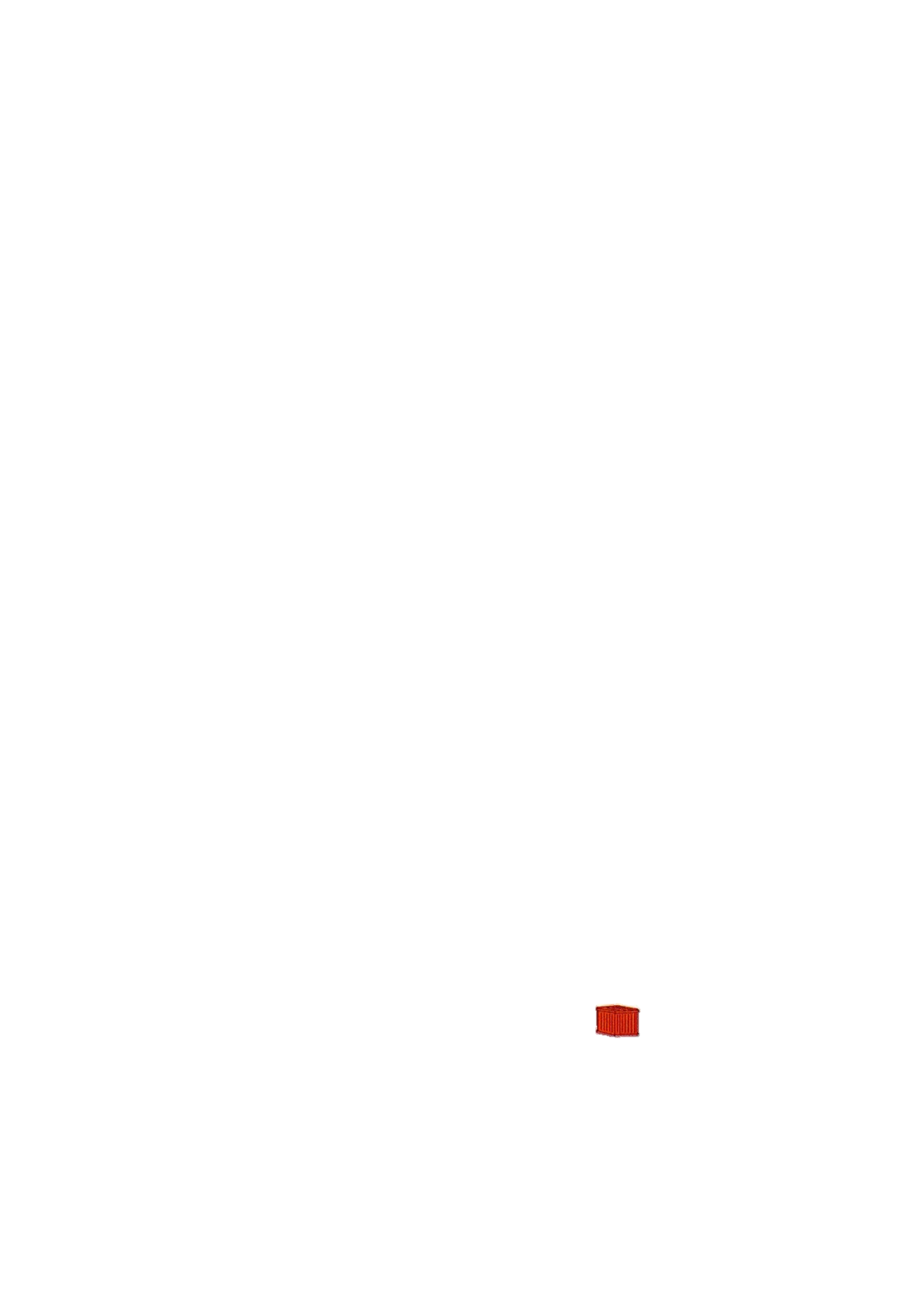 b) Trên xe có 5 thùng.
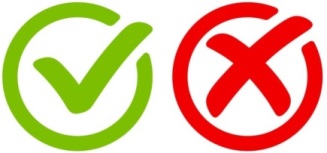 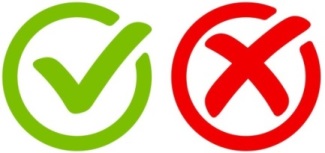 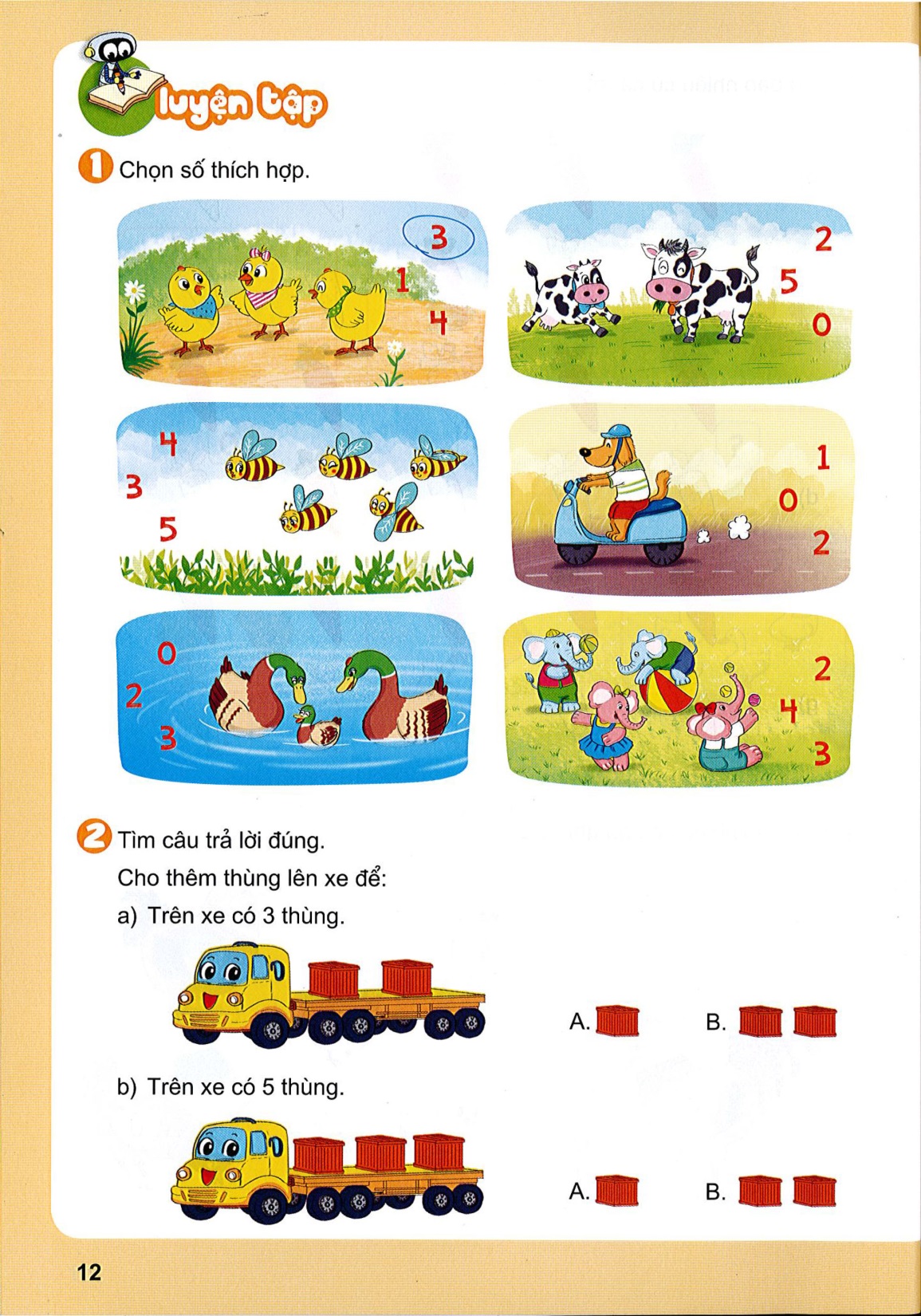 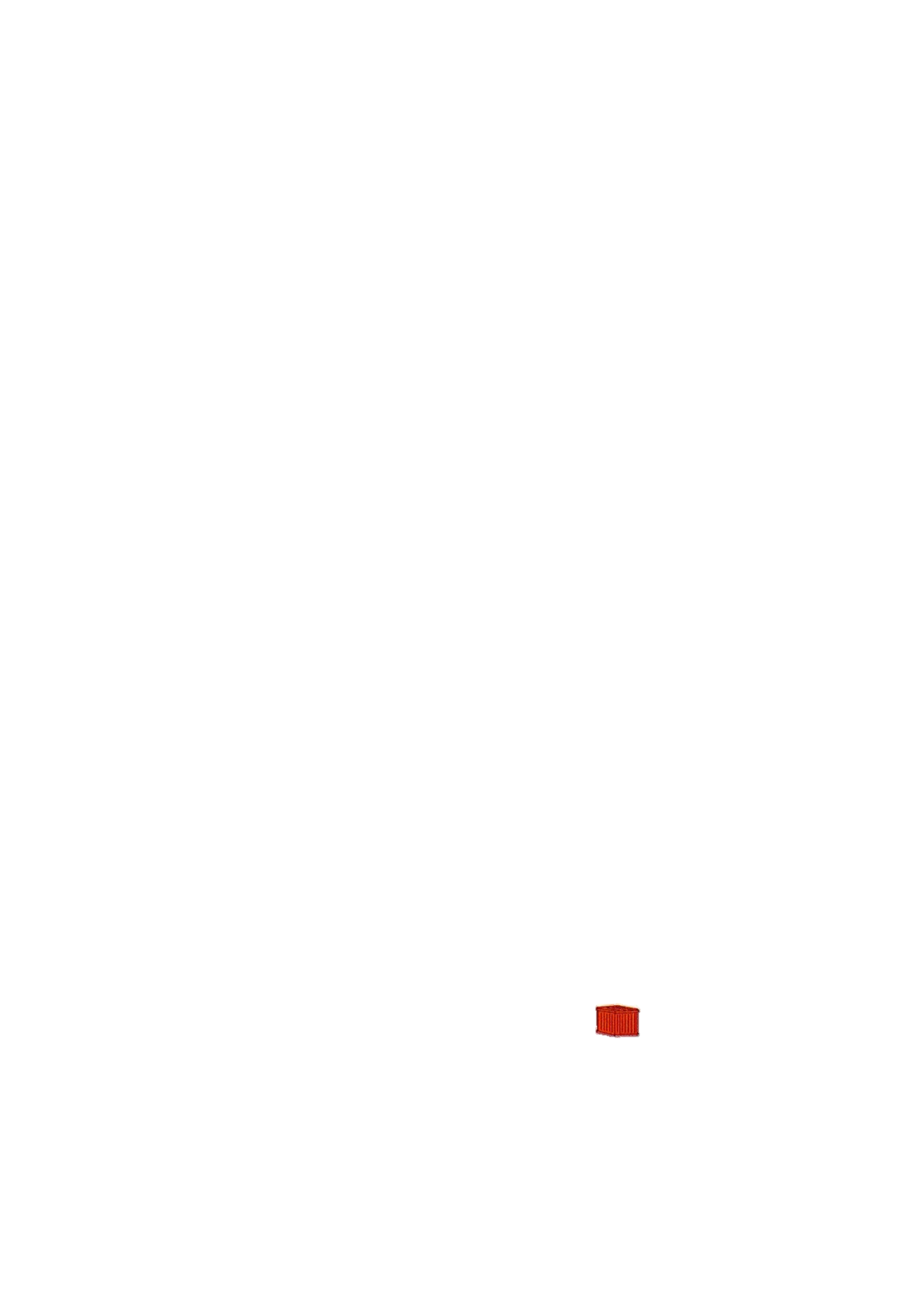 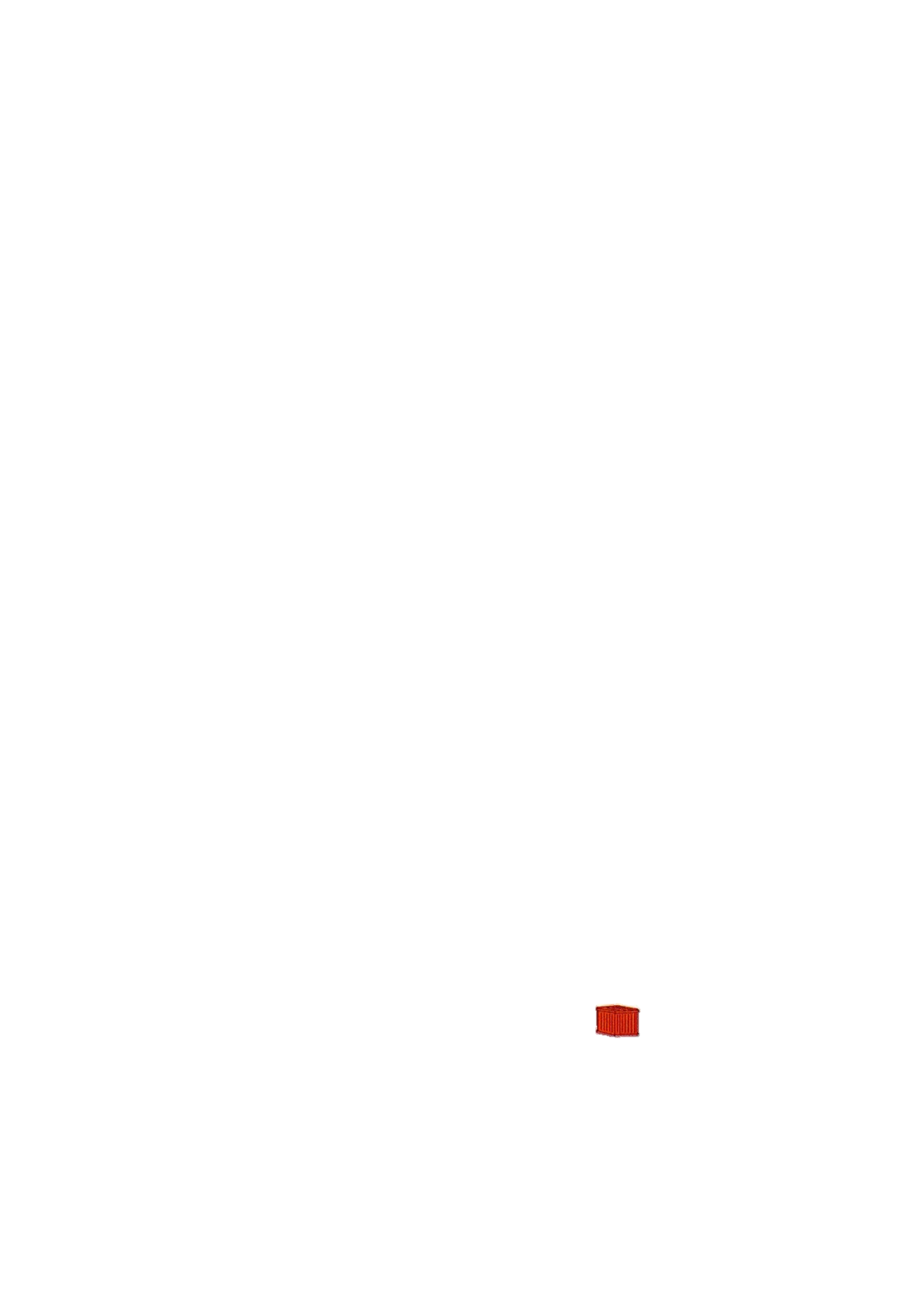 A.
B.
[Speaker Notes: Sách tham khảo]
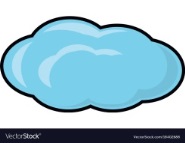 3
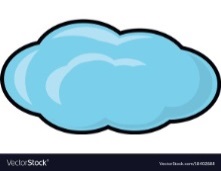 Số?
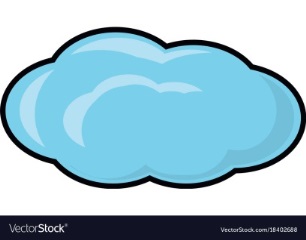 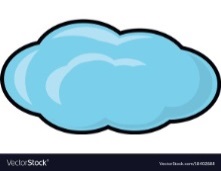 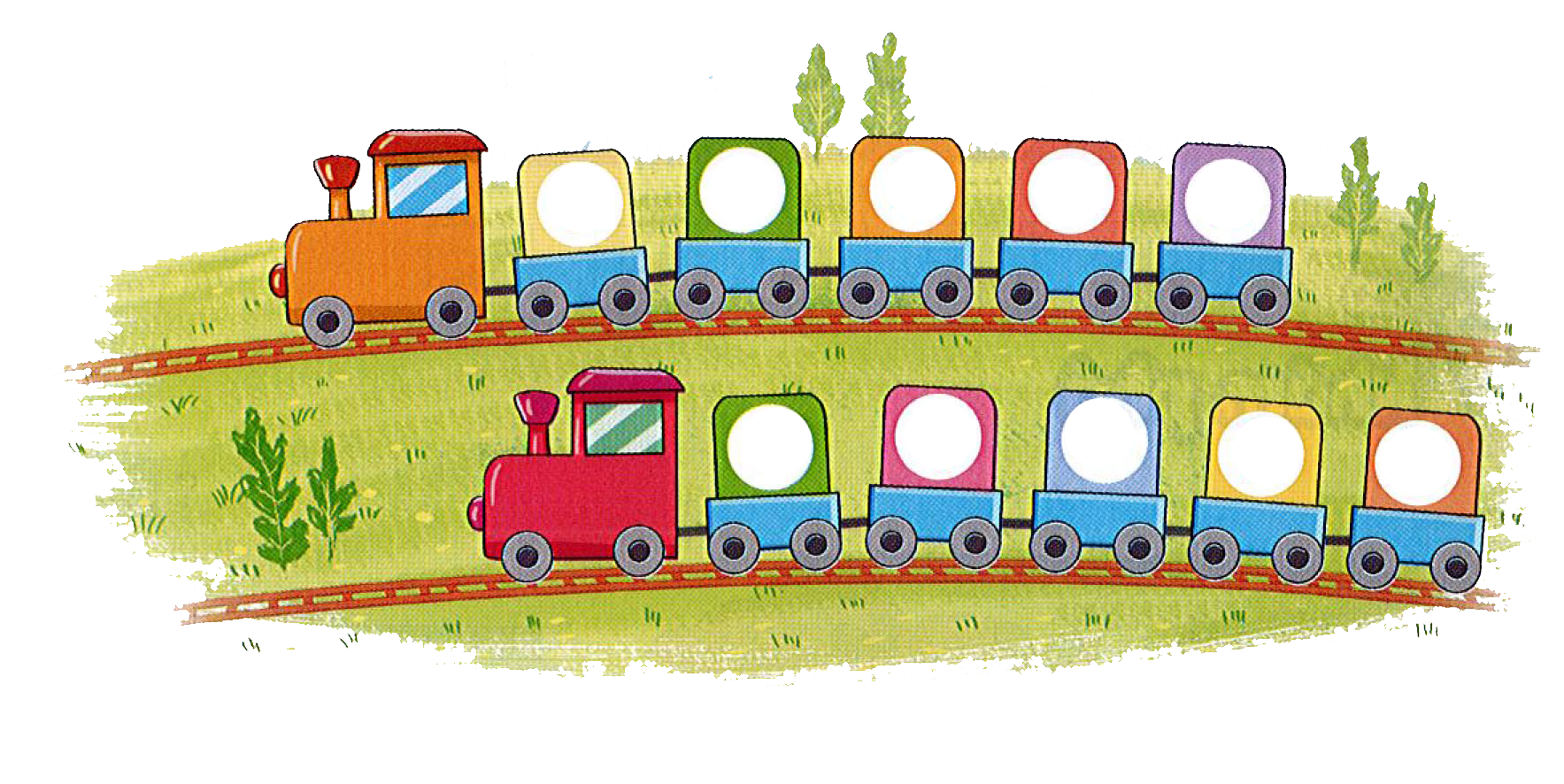 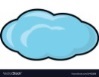 ?
3
?
2
4
5
1
4
?
?
3
5
2
1
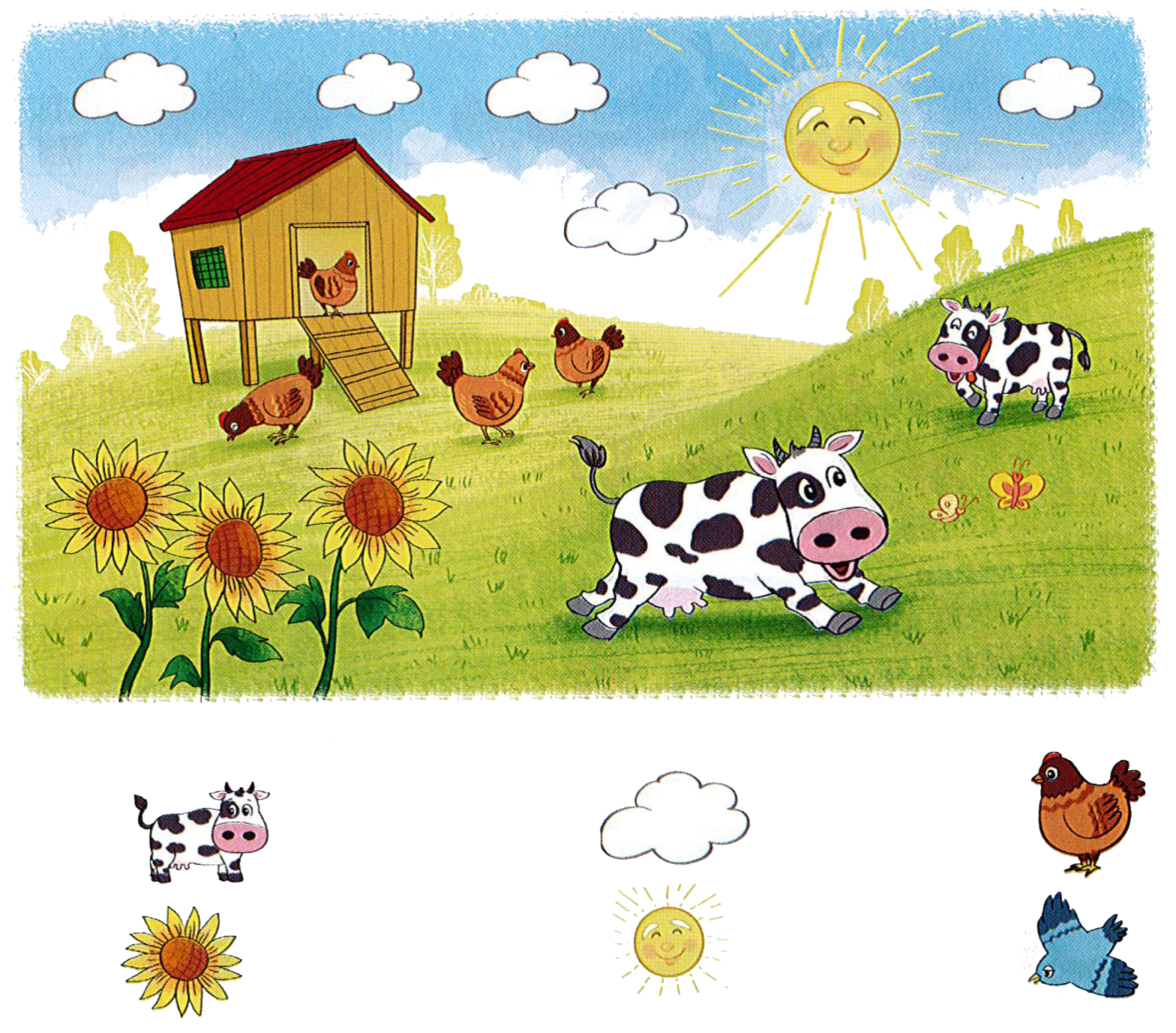 4
Số?
?
5
2
?
4
?
0
3
?
?
1
Củng cố
[Speaker Notes: Bài học khá dài nên củng cố GV linh động nhé]
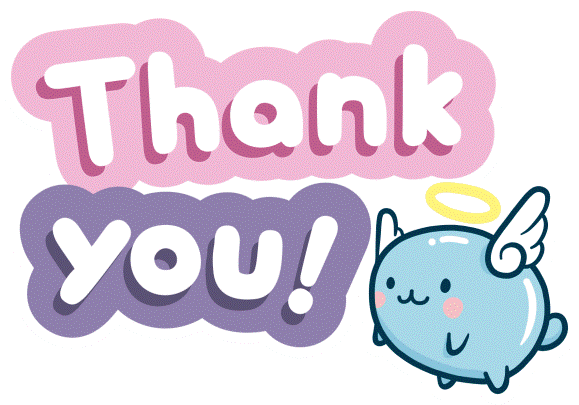 1
Xem lại bài đã học
Dặn dò
2
Hoàn thành bài …
3
Chuẩn bị bài mới.
[Speaker Notes: Gv linh động thay thế nội dung dặn dò nhé!]